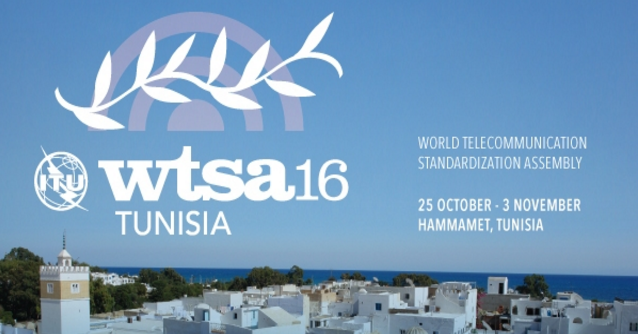 ITU-TSTUDY GROUP 16
Yushi Naito
ChairmanITU-T SG16
Multimedia
Highlights and future directions
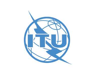 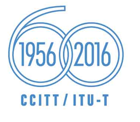 ITU-T SG16 Multimedia
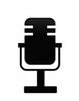 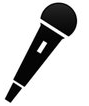 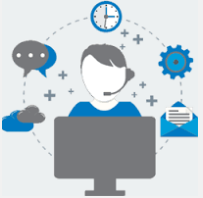 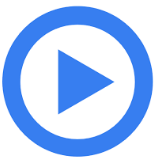 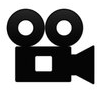 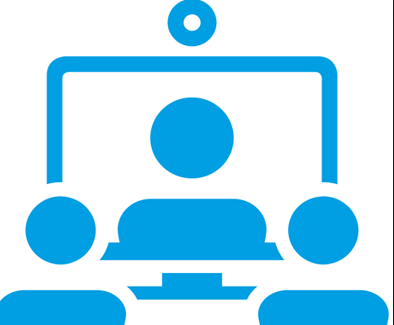 Multimedia systems and services
Advanced multimedia communication
TDM legacy and transition to IP systems
Media Coding
Conferencing Systems
Network signal processing, Echo cancellation, Noise reduction, Voiceband data (modems, fax, text telephony)
IPTV, Digital Signage, Intelligent Transportation Systems, E‒health, Accessibility (IoT moved into SG20 in Oct. 2015)
Audio and video coding
Telepresence Media gateways, Videoconferencing
Speech-to-speech translation, Visual surveillance
[Speaker Notes: Conferencing systems
Telepresence, media gateways, videoconferencing
Advanced multimedia communication
Multimedia systems and services
IPTV, Digital Signage, Intelligent Transportation Systems, E‒health, Accessibility (IoT moved to in SG20 in Oct. 2015)
Media Coding 
Audio and video coding
TDM legacy and transition to IP systems
Network signal processing, echo cancellation, noise reduction, voiceband data (modems, fax, text telephony)]
Results
6
1
11
84
RAPPORTEUR GROUP (E-)MEETINGS
STUDY GROUP MEETINGS
WORKING PARTY MEETING
IPTV-GSI EVENTS
Questions:
Significant collaborative work with:
11
16
18
ISO/IEC
IEEE
WTSA-16
WTSA-12
[Speaker Notes: 6 SG, 1 WP meetings; 11 IPTV-GSI events; 84 Rapporteur group (e-)meetings
Significant collaborative work (ISO/IEC, IEEE, …)
Questions: 18 (WTSA-12)  16  11 (WTSA-16)]
Results
Texts approved
Work items under study
Collaboration
Internal
Regional SDOs
External
SG2 (Human 
Factors)
ISO
SG9(IPTV,CDN)
SG16
JCT1
SG17 (ICT Security)
SG11(C&I)
UNECE
IEEE
WHO
SG12(QoS/QoE)
CONTINUA(PCHA)
Trend
Increase in e-services and video-centric services
Maturity in classical areas
[Speaker Notes: Maturity in classical areas
audio compression, videoconferencing, media gateway, legacy TDM systems and their interfacing with IP networks
Increase in e-services and video-centric services]
E-services
Combined use of ICTs for service delivery:
Distribution and delivery of e-services:
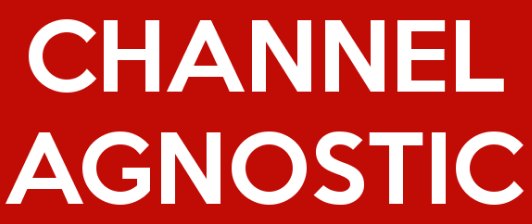 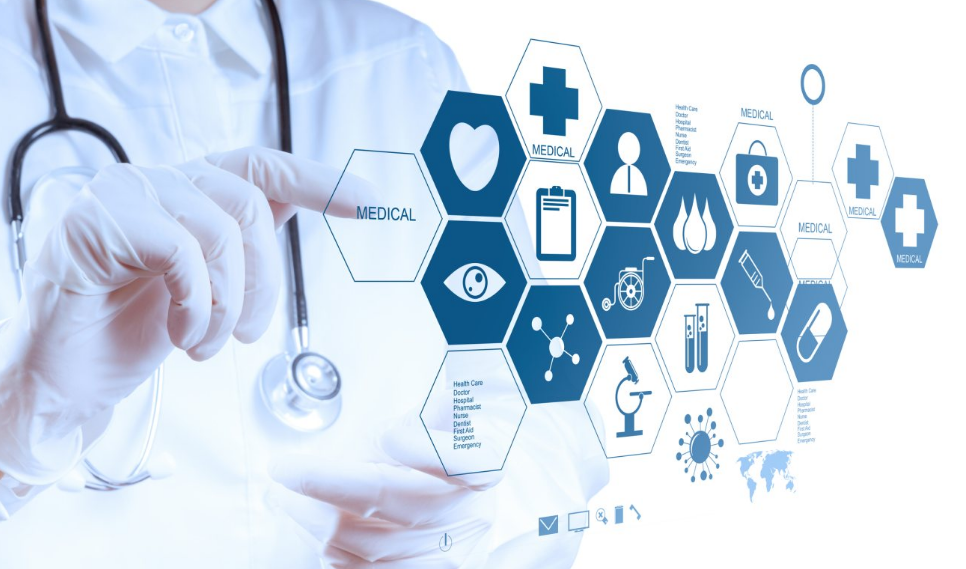 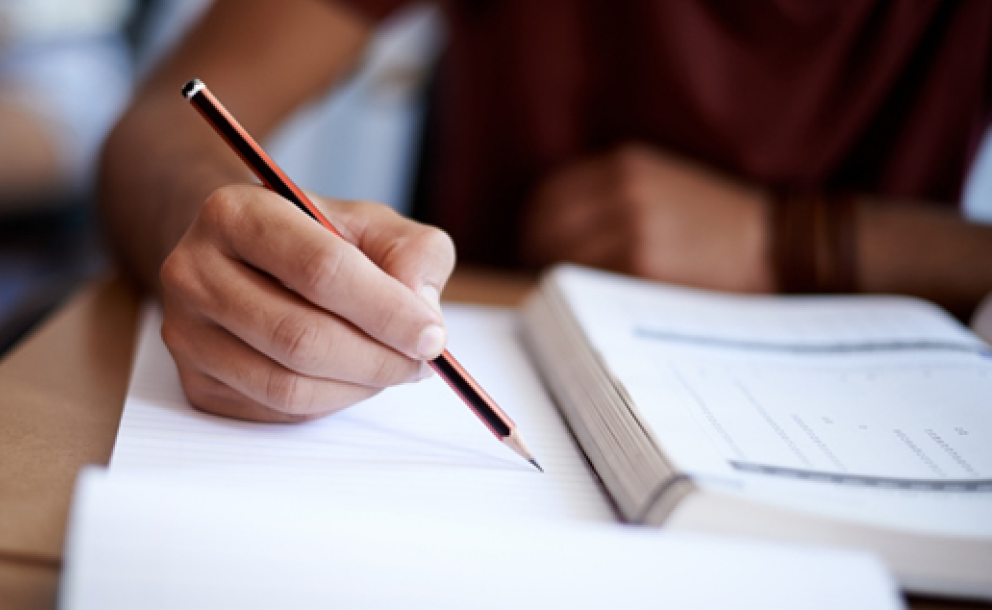 The building blocks and delivery platforms developed by SG16 are used to enable applications in specific areas
Healthcare
Education
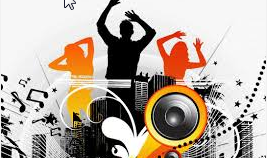 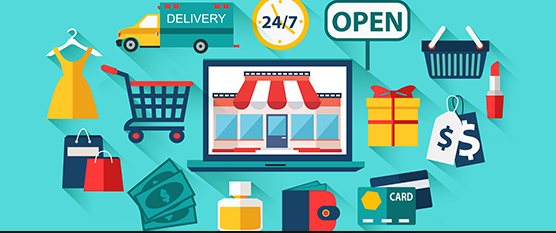 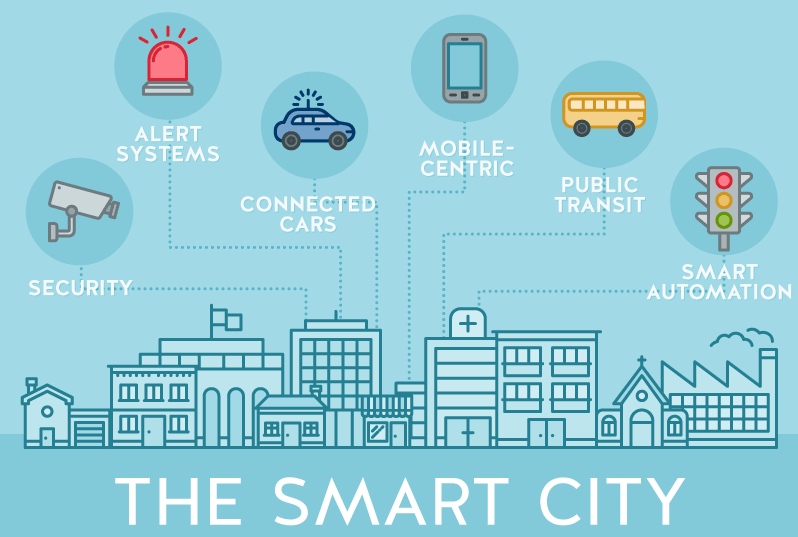 Commerce
Entertainment
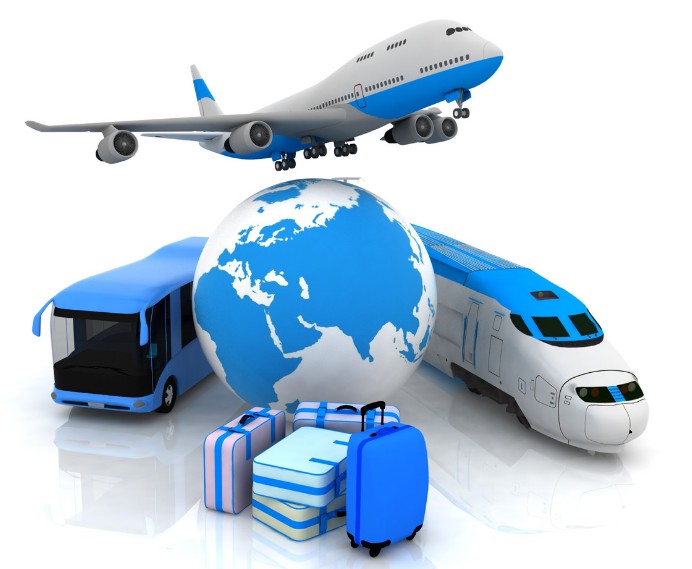 Smart cities and communities by SG20
Transportation
[Speaker Notes: Combined use of ICTs for service delivery in a specific industry area, such as healthcare, education, administration, commerce, transportation, entertainment, etc. 
Distribution and delivery of e-services: channel agnostic
E.g. Internet, cable networks, NGN, GSTN, IMT-2020, future networks, and wireless networks
The building blocks and delivery platforms developed by SG16 are used to enable application in specific areas
E.g. smart cities applications of e-services by SG20]
E-health
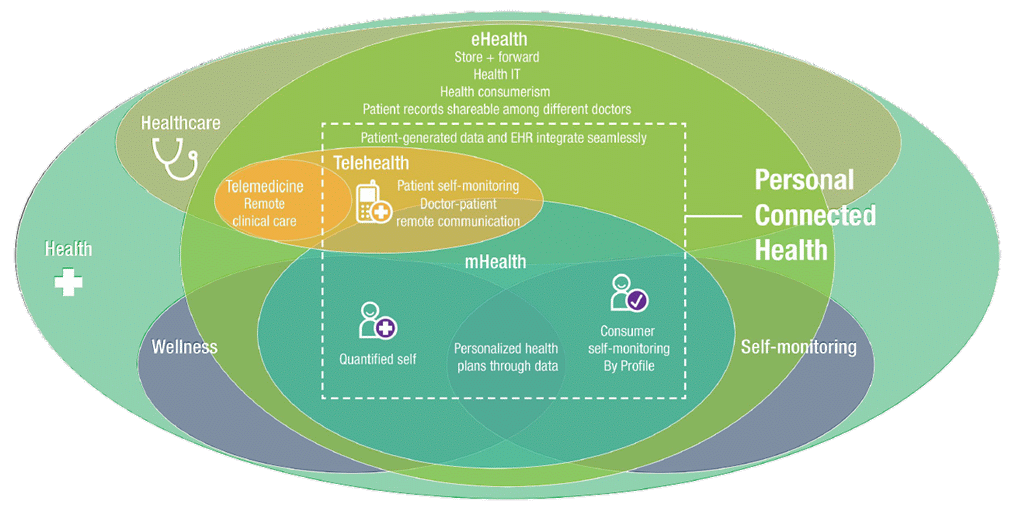 [Speaker Notes: Addressed a specific area: personal connected health – partnership with Continua (PCHA); much more to do!Mobile health, format for data exchange and interoperability
ITU-T H.810-H.850 suite with the Continua Design Guidelines and associated conformance testing specifications (45 Recommendations)]
Video content – a strategic area
Opportunities for revenue generation
Video compression: new challenges      JVET
Higher demand       more efficient compression 	 	       mechanisms
New IP-based digital TV systems
Forecast by 2018
of Internet Traffic is of Video today
80%
50%
[Speaker Notes: More than 50% of internet traffic is of video
Forecast: 80% by 2018
Important opportunities for revenue generation
Content generation and content delivery
QoE / QoE monitoring: constant challenge
Video compression: new challenges  JVET
Higher demand means that more efficient compression mechanisms remains relevant
Higher resolution for larger screens (4K, 8K)
Good quality with higher compression for smaller screens
New IP-based digital TV systems under development]
Use of digital video
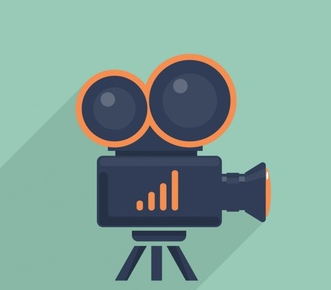 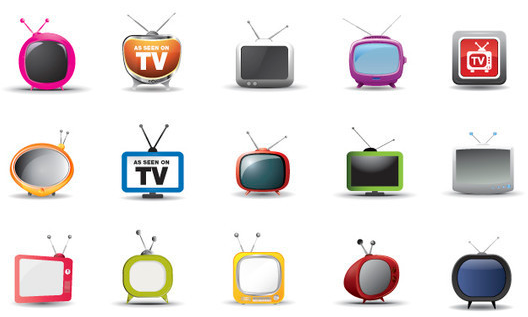 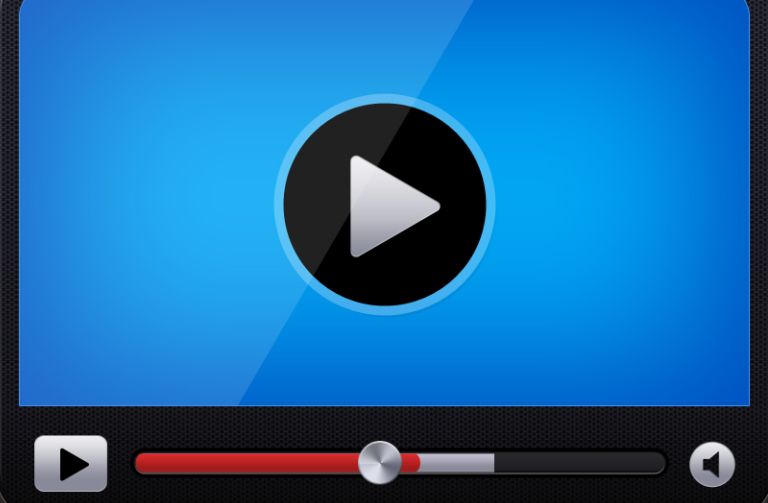 Consumer electronic video cameras
Digital TV broadcast & cable; Digital TV sets
Internet video Over-the-top
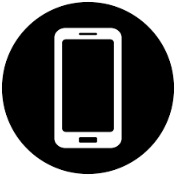 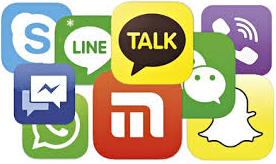 IPTV
Digital Signage
Over-the-top (OTT) applications
Mobile:3G / 4G / 5G
[Speaker Notes: Consumer electronic video cameras
Moving JPEG; MPEG1-Video; H.262
H.264
Digital TV broadcast & cable; digital TV sets
SD: H.262 or H.264 / HD: H.264 / UHD: H.265?
Internet video – over-the-top
YouTube, Apple: convergence around H.264
Skype (v7: H.264)
IPTV; Digital Signage; Over-the-Top (OTT) applications
Mobile: 3G / 4G / 5G]
Future areas for video
Besides going after the "best and newest" video codec… it matters what you do with video
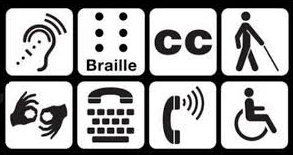 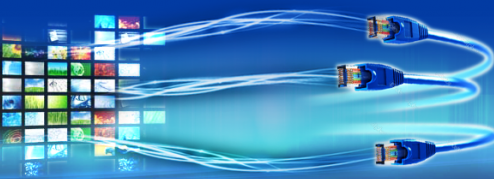 Future IP-based broadcasting
Accessibility
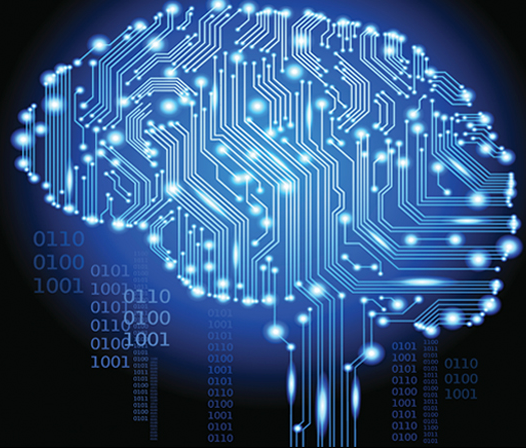 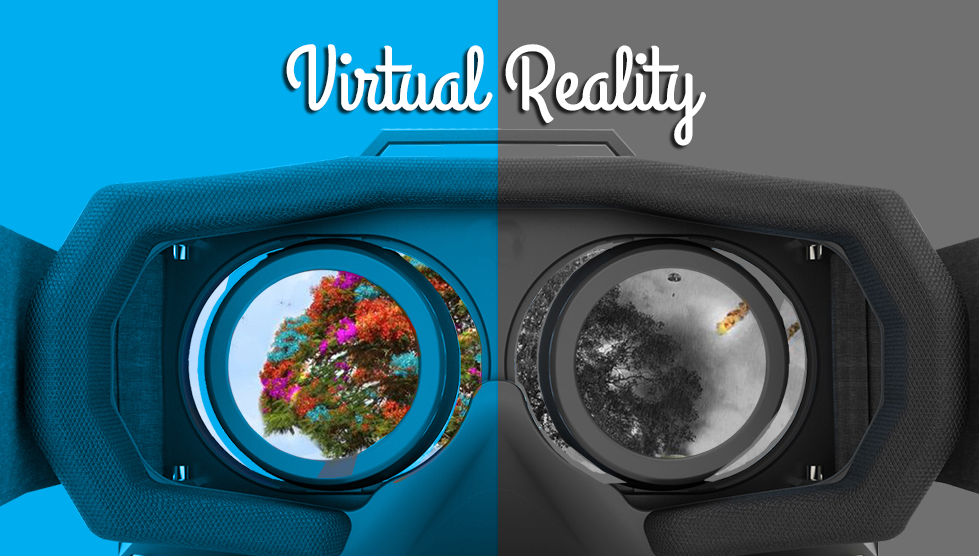 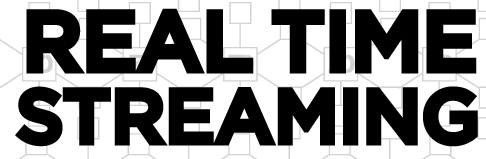 Delivery of high volume of video content
Artificial Intelligence to video
[Speaker Notes: Besides going after the "best and newest" video codec… it matters what you do with video
Protocols and systems supporting delivery of high volume of video content
Real-time streaming remains a challenge
Higher compression with high quality and lower delay
Highly interactive systems require tactile Internet
Virtual reality and immersive environments (ILE)
Future IP-based broadcasting
E.g. ATSC 3.0 PHY, approved 2016-03
Adding Artificial Intelligence to video: face / object / action recognition, and acting on it
Accessibility: still many open technical and economic issues]
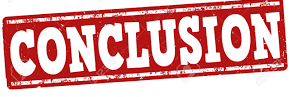 E-services
Video
SG16
SG16 "Multimedia" continued to be very productive during the study period
Growth of video consumption drives newer codecs, systems and applications
Work growth in e-services and video-centric services and components
[Speaker Notes: SG16 "Multimedia" continued to be very productive during the study period
Work growth in e-services and video-centric services and components
Video will be key to ITU-T's future success
Expected increase in standardization in these areas
Growth of video consumption drives newer codecs, systems and applications
especially delivery over IP and the Internet]
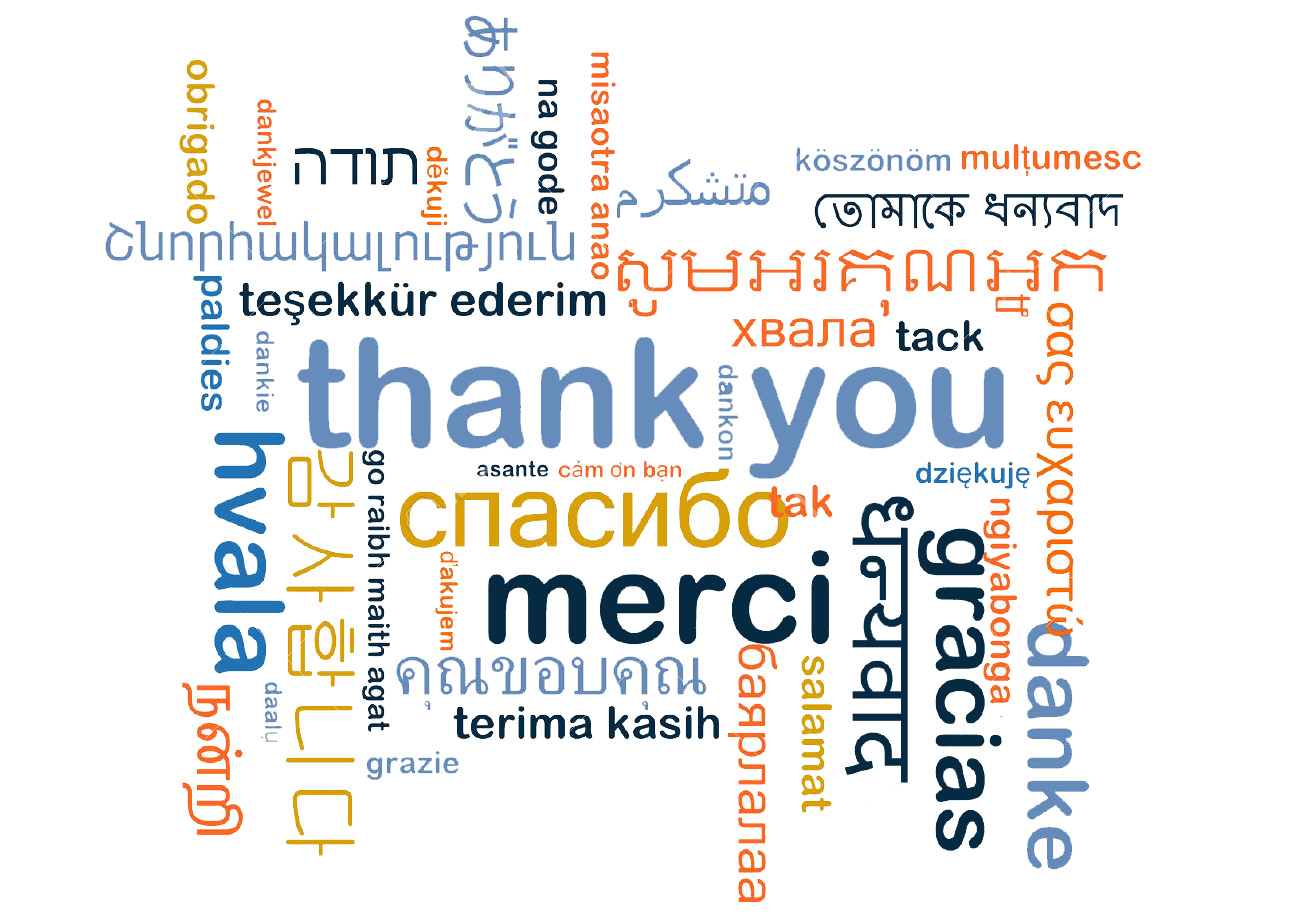